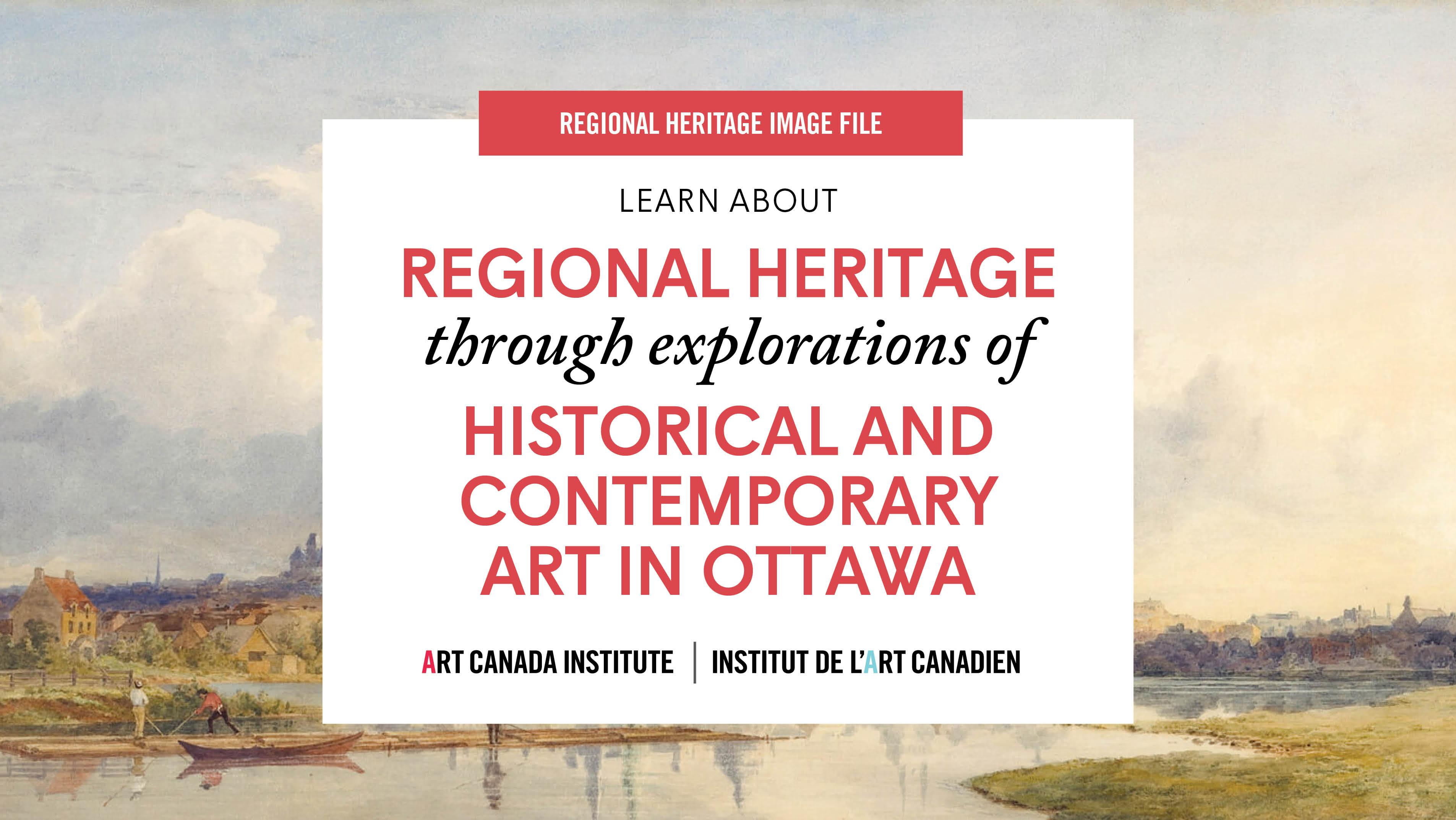 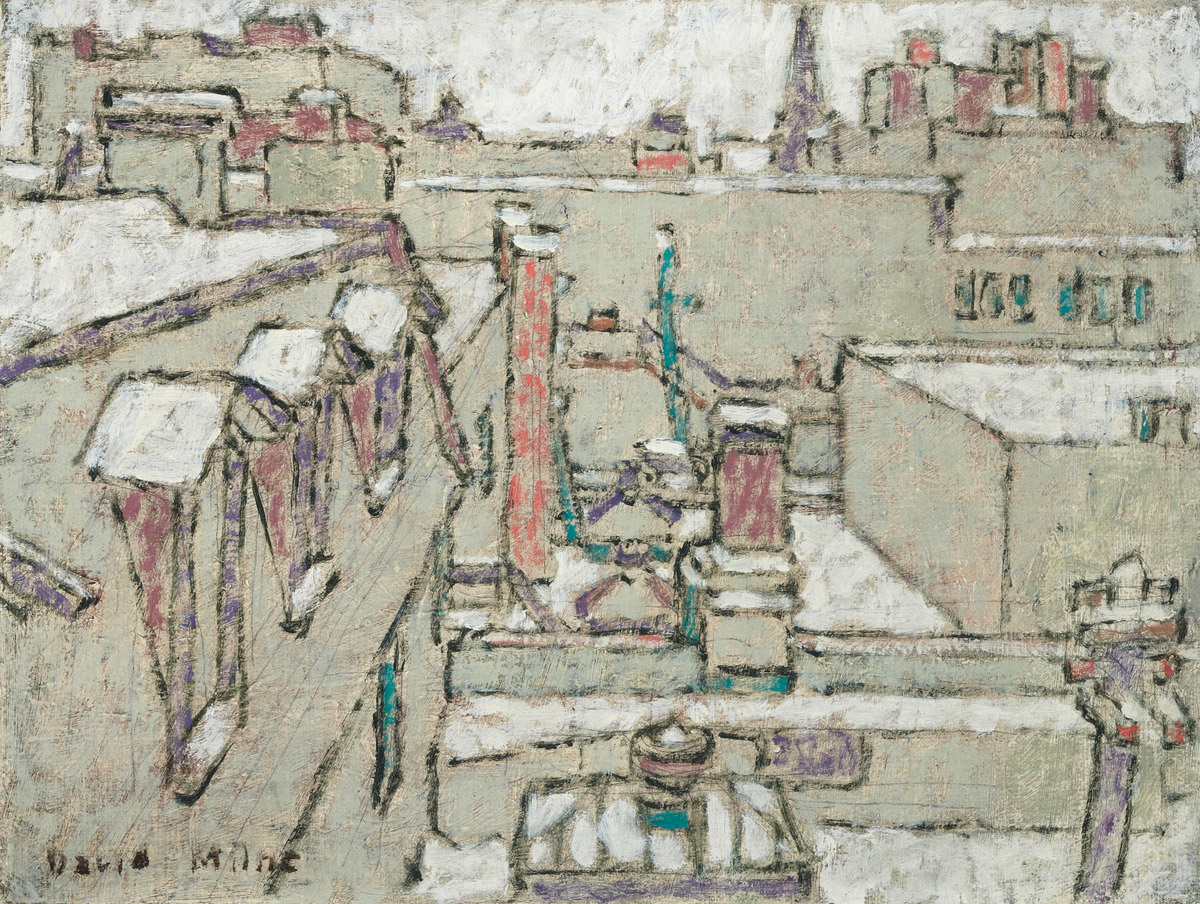 David B. Milne, From an Upper Window, Ottawa II, 1924. Though Milne only briefly resided in Ottawa, he produced a number of works depicting the city from his studio on Sparks Street.
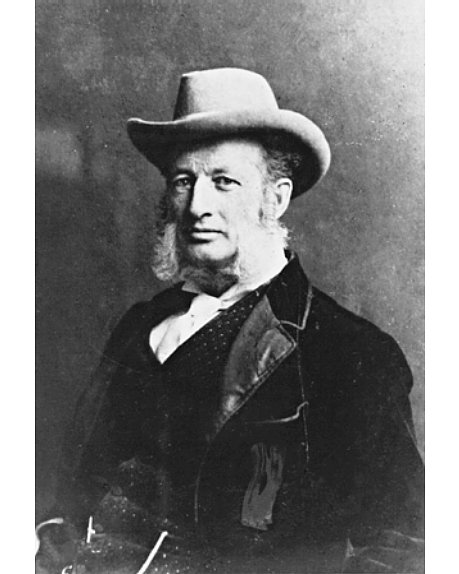 Photograph of Lucius R. O’Brien.
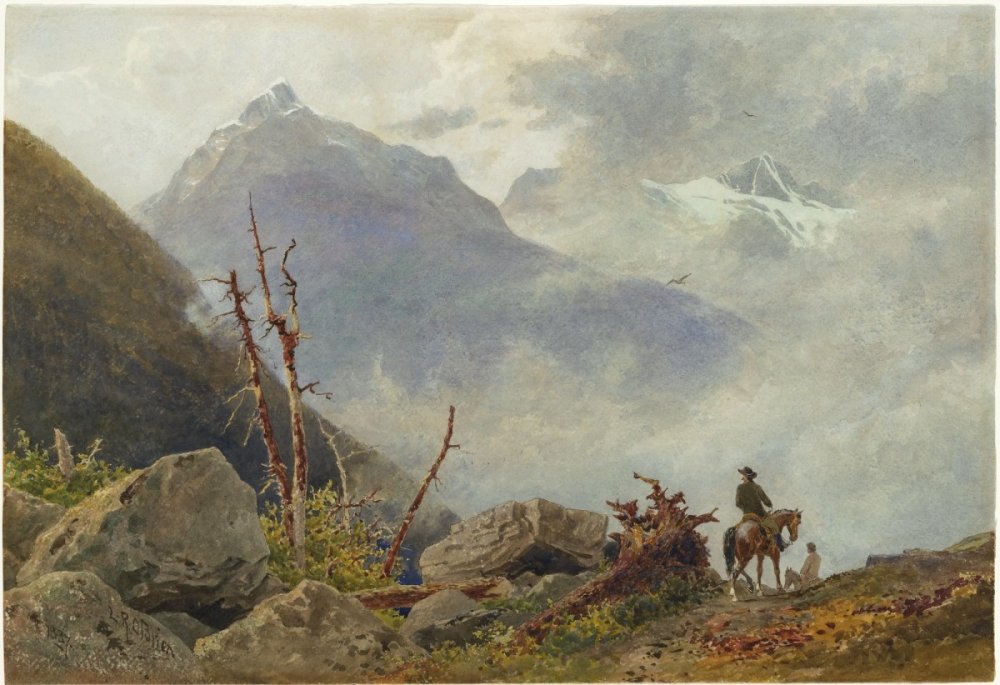 Lucius R. O’Brien, A Mountain Trail, 1887. O’Brien produced this work during his sojourn to the Rocky Mountains via the transcontinental line of the Canadian Pacific Railway.
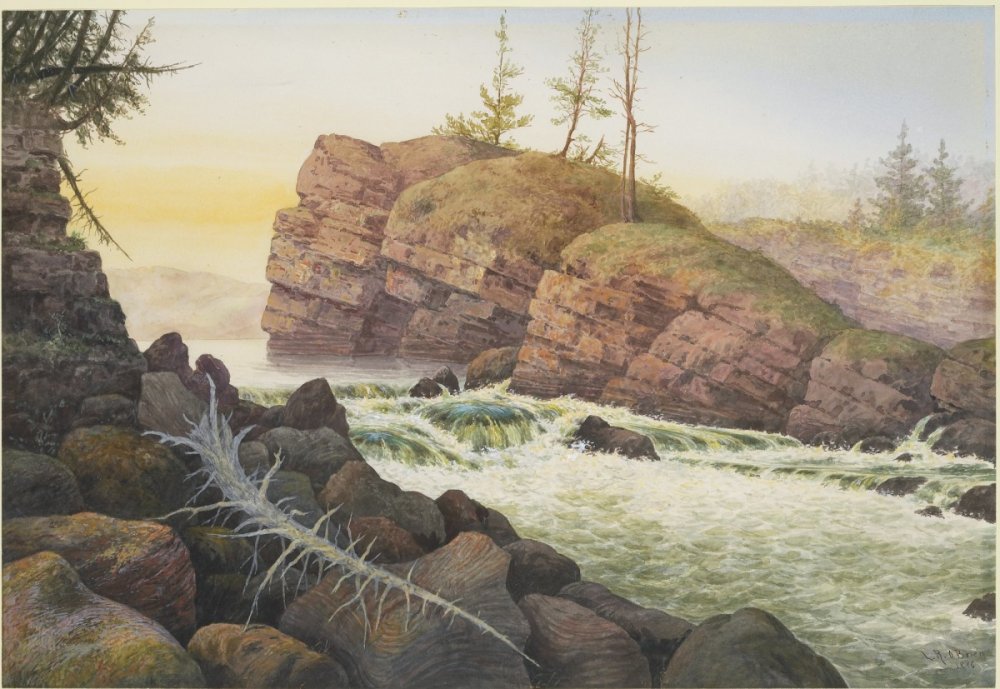 Lucius R. O’Brien, Song of Les Erables Rapids, Ottawa River, 1876. By the 1860s, the site depicted here had become a key portage site to the timber trade and logging industry established along the Ottawa River.
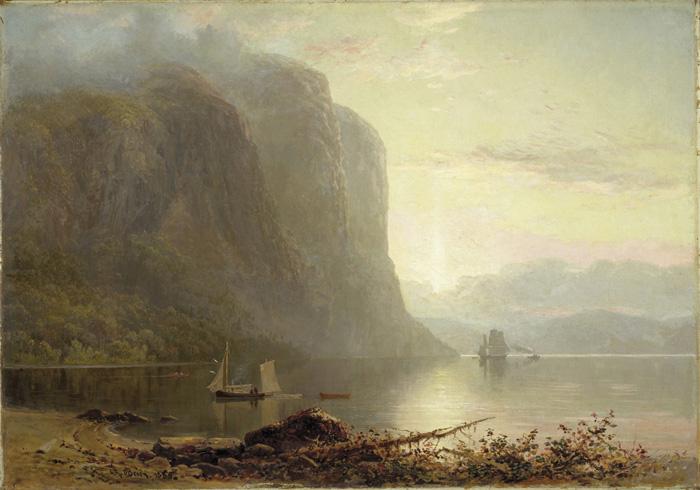 Lucius R. O’Brien, Sunrise on the Saguenay, Cape Trinity, 1880. Considered one of O’Brien’s masterworks, this painting was one of the first to be acquired by the newly established National Gallery of Canada.
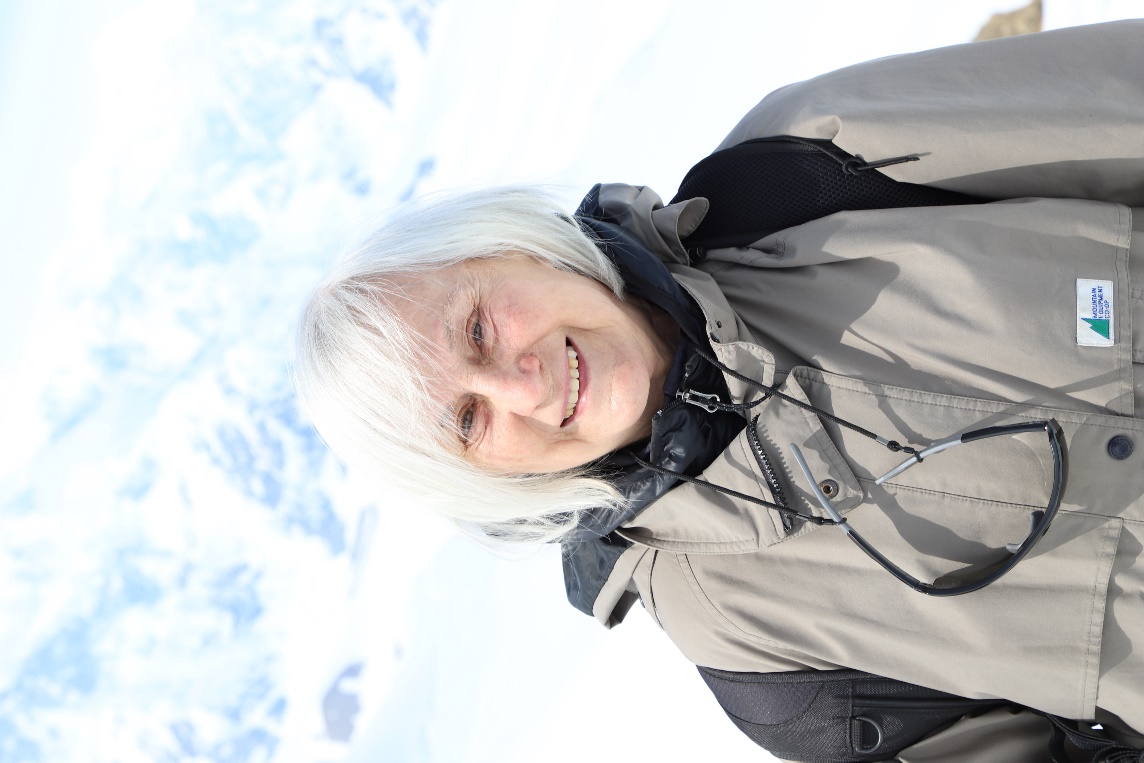 Leslie Reid in the Kluane Icefields, Yukon, 2022.
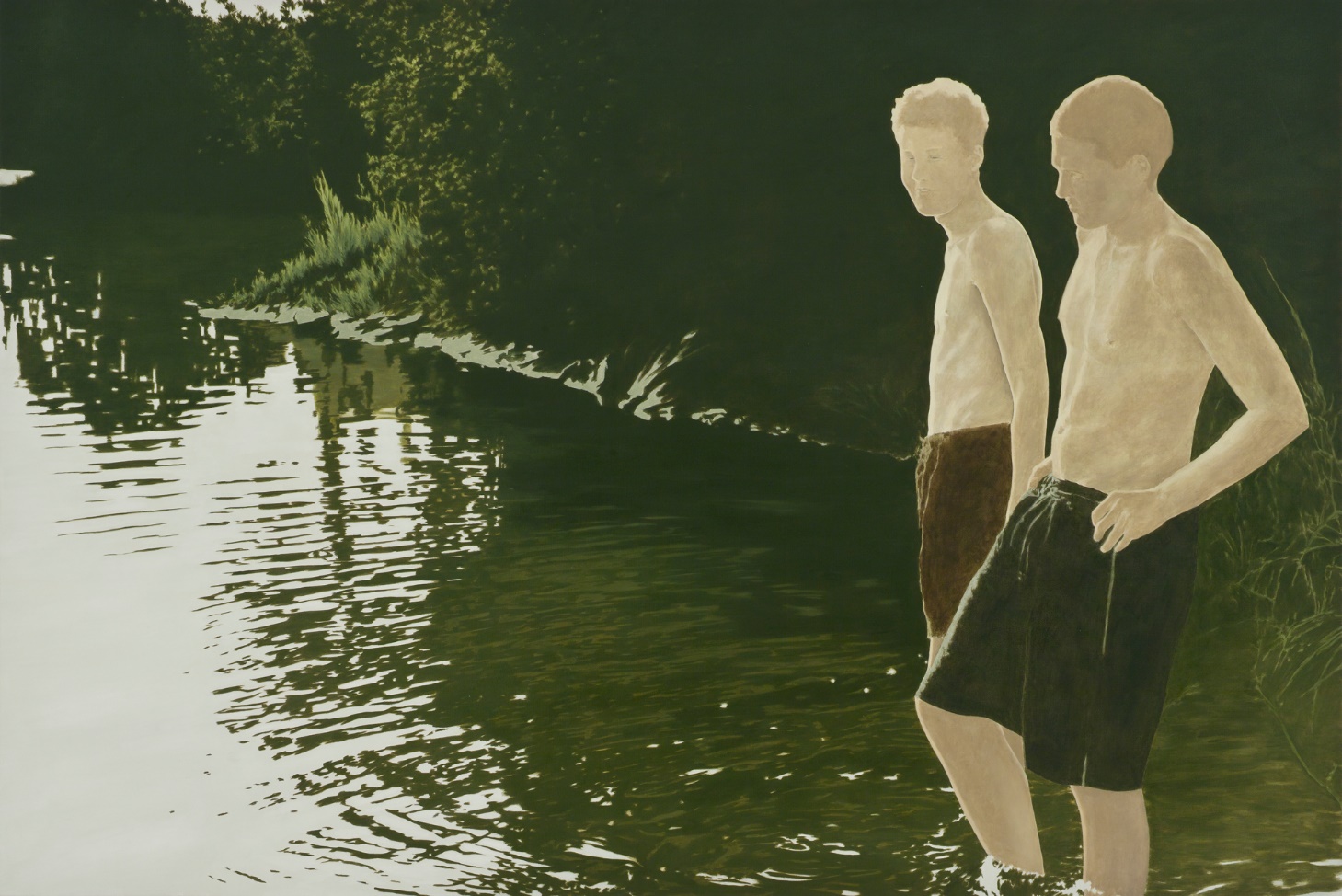 Leslie Reid, Calumet: In Time, 2006. Reid’s paintings are typically produced from photographs that she projects onto the surface of the canvas.
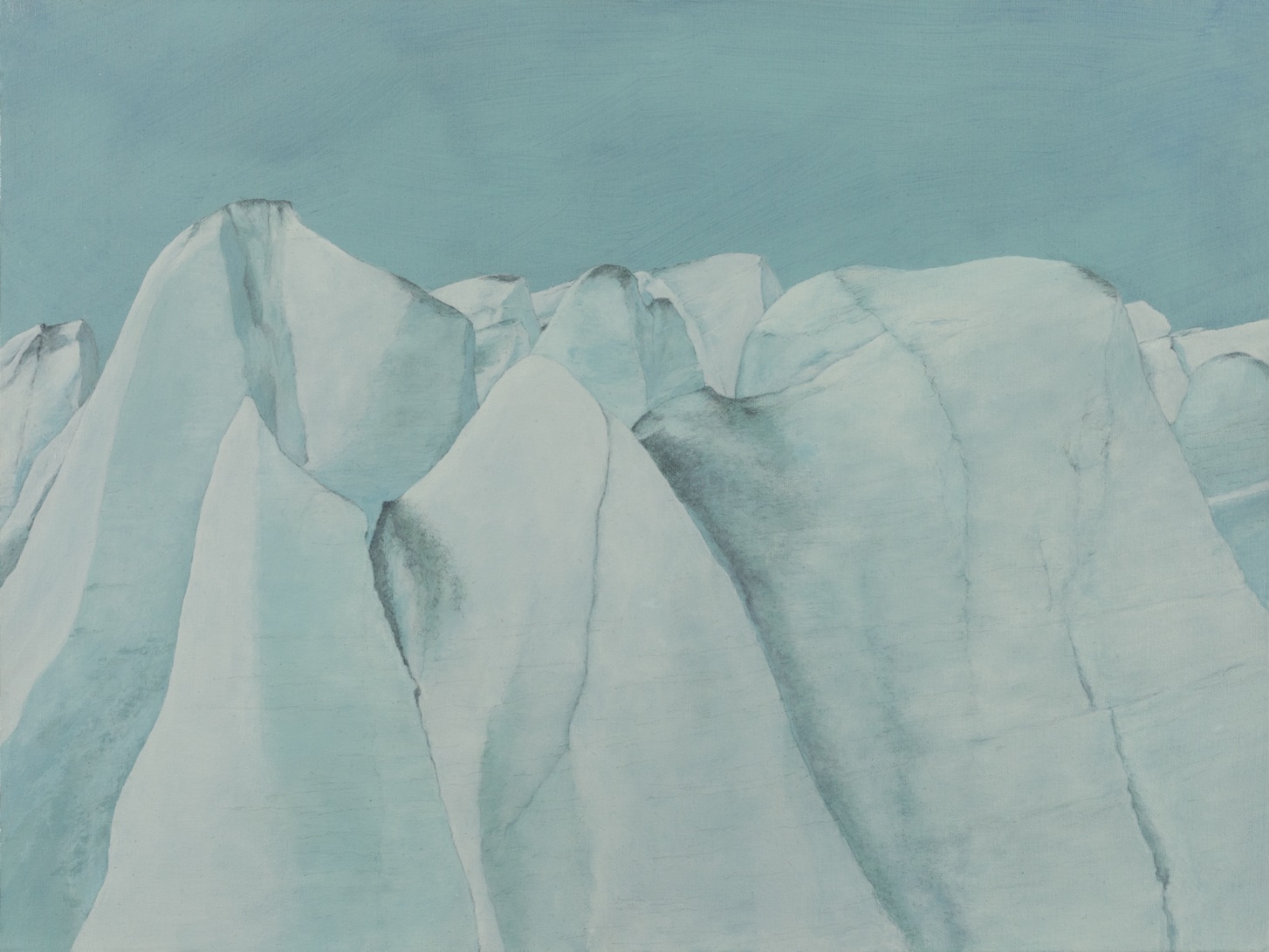 Leslie Reid, Llewellyn III 59°04’N; 134°05’W, 2015. This work is one of a series of paintings documenting climate change in the Canadian North with images of shrinking glaciers.
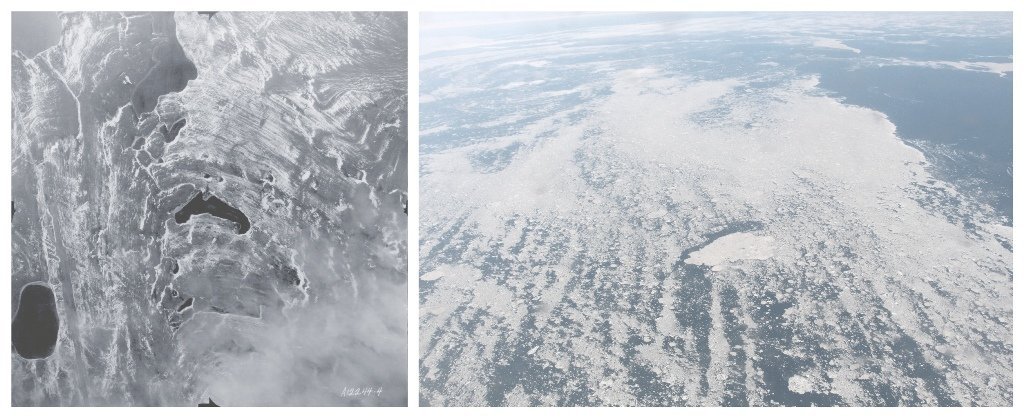 Leslie Reid, Resolute I 1949-08-28; 2013-08-16, 2016. This work is the result of Reid’s extensive travel in the High Arctic, particularly around Resolute Bay, the site of the Canadian government’s High Arctic Relocation program in the 1950s.
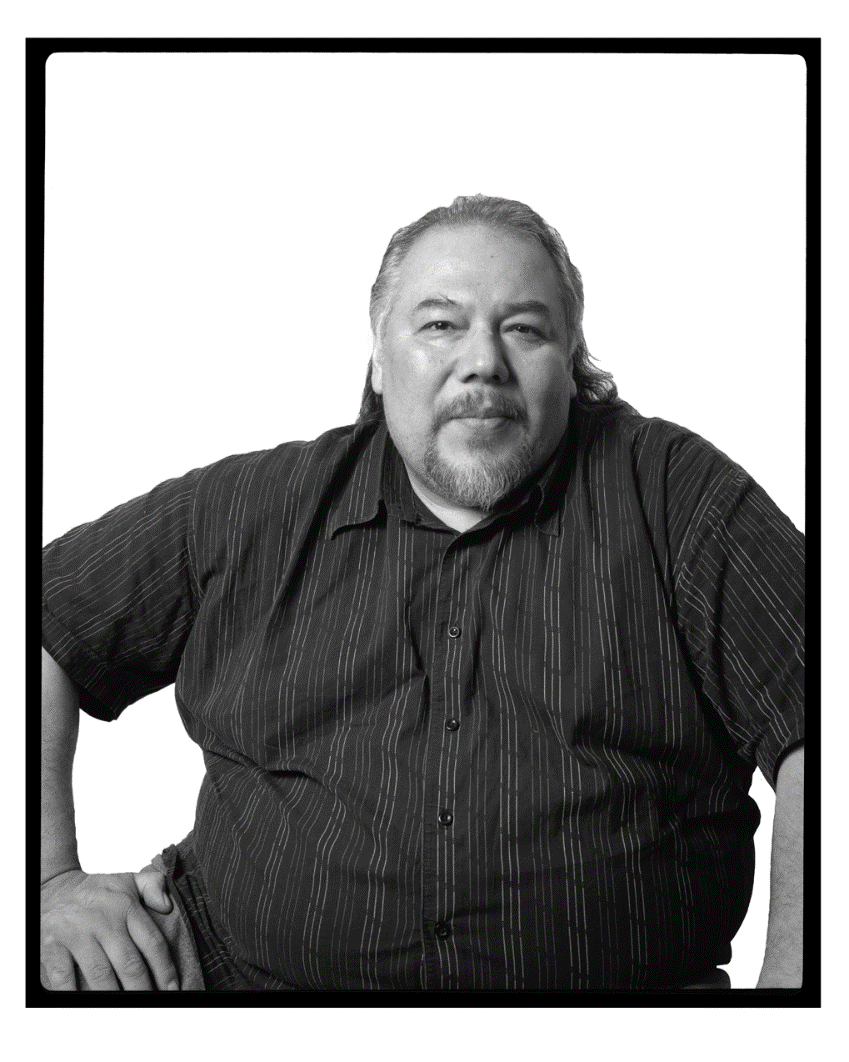 Photograph of Jeff Thomas.
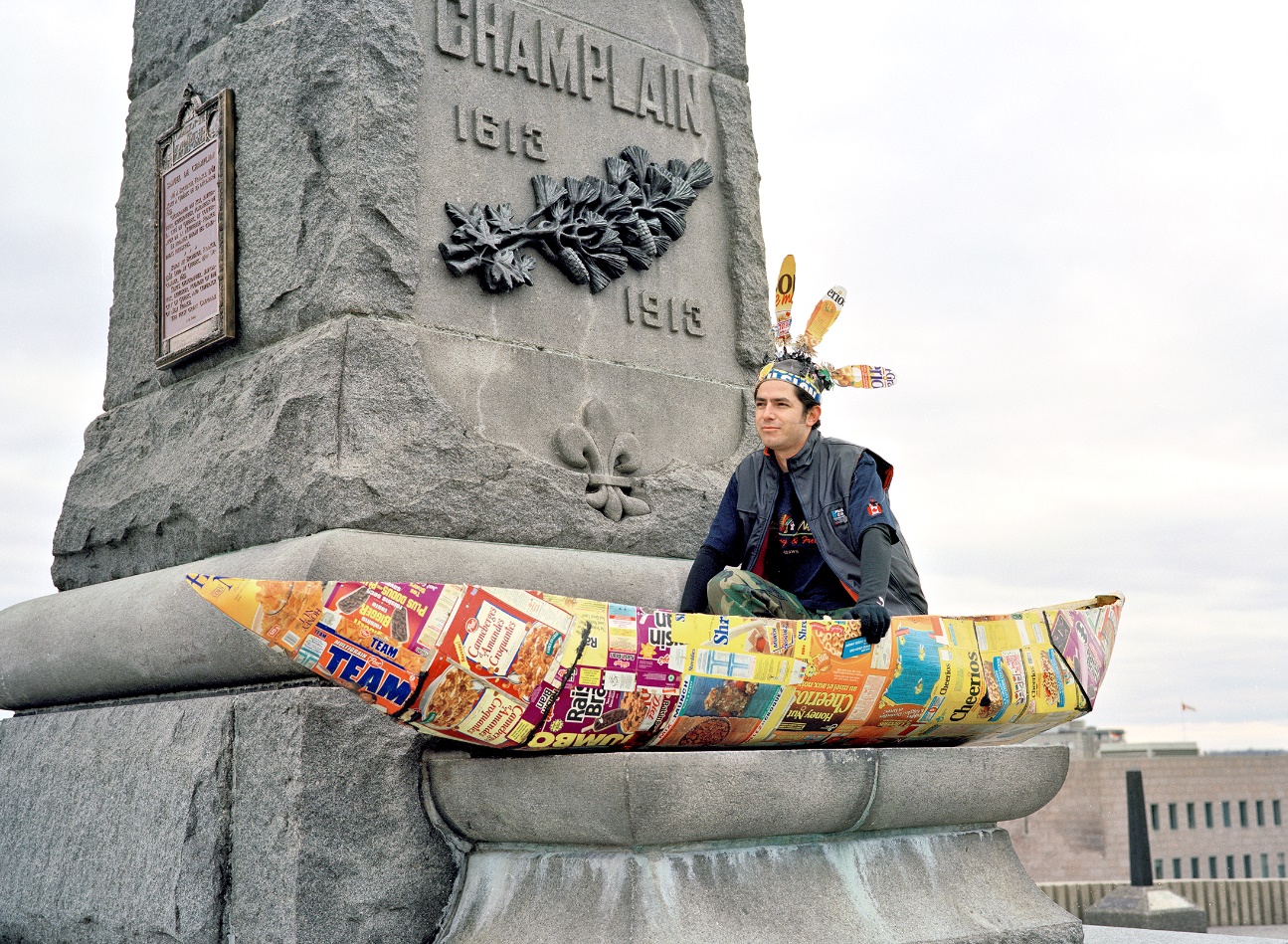 Jeff Thomas, Champlain, Greg Hill in His Cereal Box Canoe, Ottawa, Ontario, 2000. Mohawk artist and curator Greg Hill directed the Department of Indigenous Art at the National Gallery of Canada from 2007 to 2022.
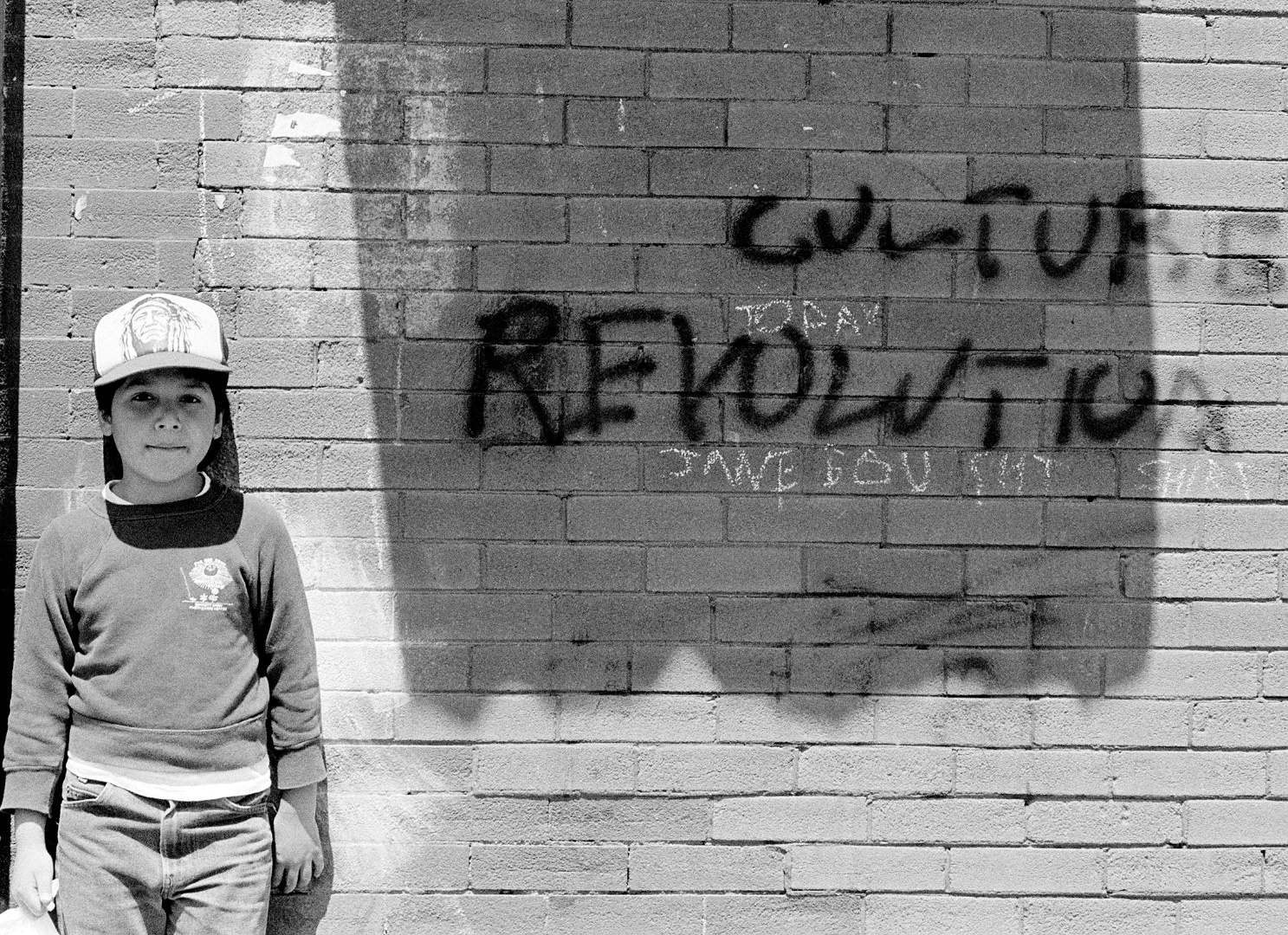 Jeff Thomas, Bear Portraits, Culture Revolution, Toronto, Ontario, 1984. This portrait of Thomas’s son was the catalyst for a longer series of works examining the experiences and perspectives of Indigenous people living in cities.
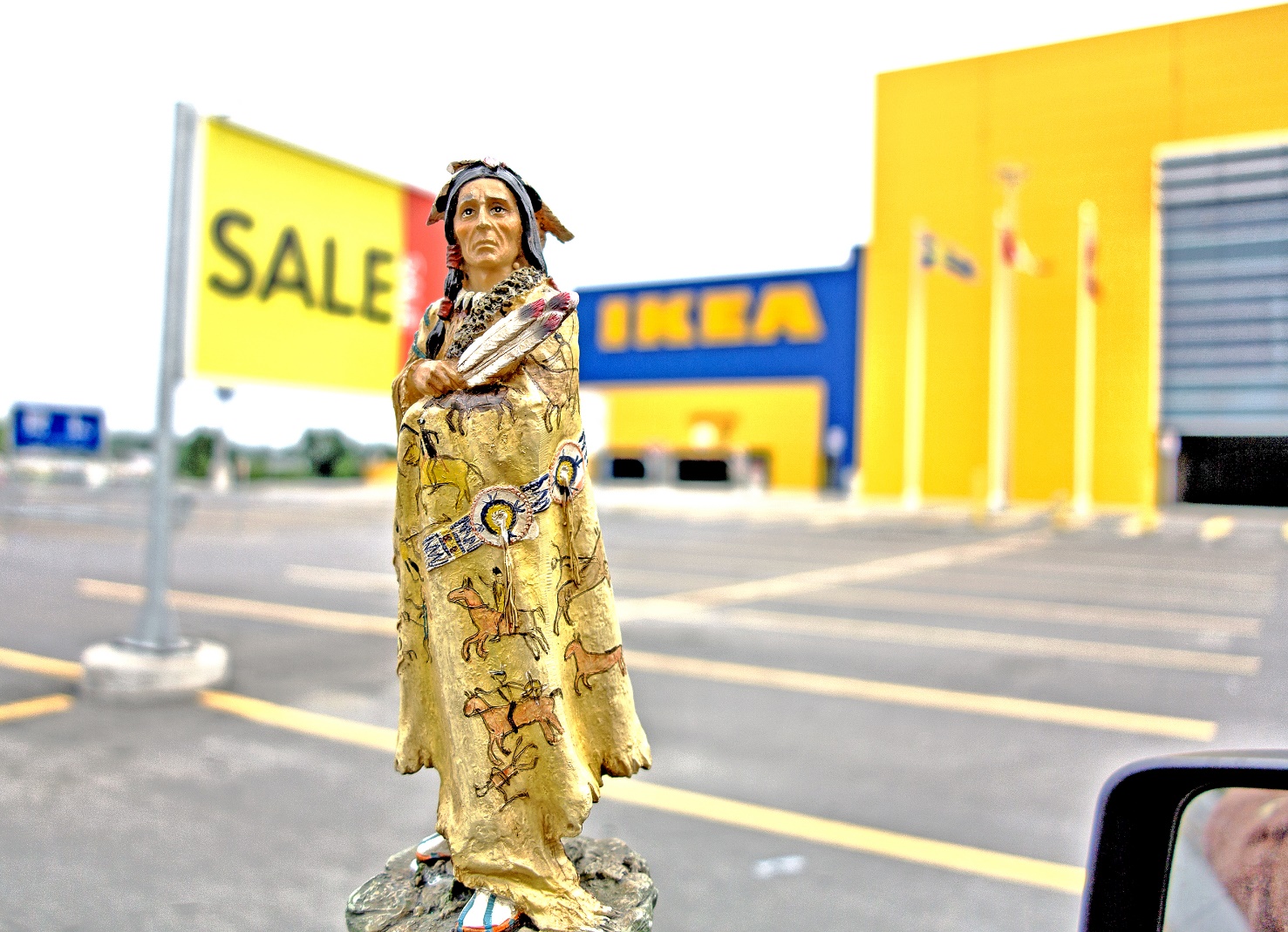 Jeff Thomas, Buffalo Robe—Happy Canada Day, Ottawa, 2013. Thomas has incorporated figurines like the one pictured here into his works documenting the erasure of Indigenous peoples from urban spaces.
Learning Activity #1
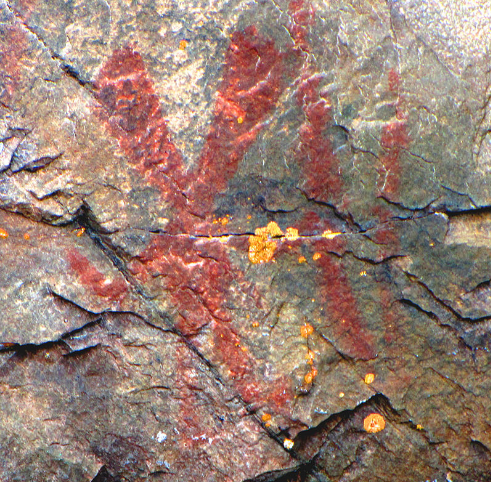 Pictographic representation of Nanabozho found at Mazinaw Lake, Bon Echo Provincial Park, Kaladar, Ontario. Nanabozho (Nanabush) is a powerful, shape-shifting being and a key figure in creation stories among Anishinaabe and Cree peoples.
Learning Activity #1
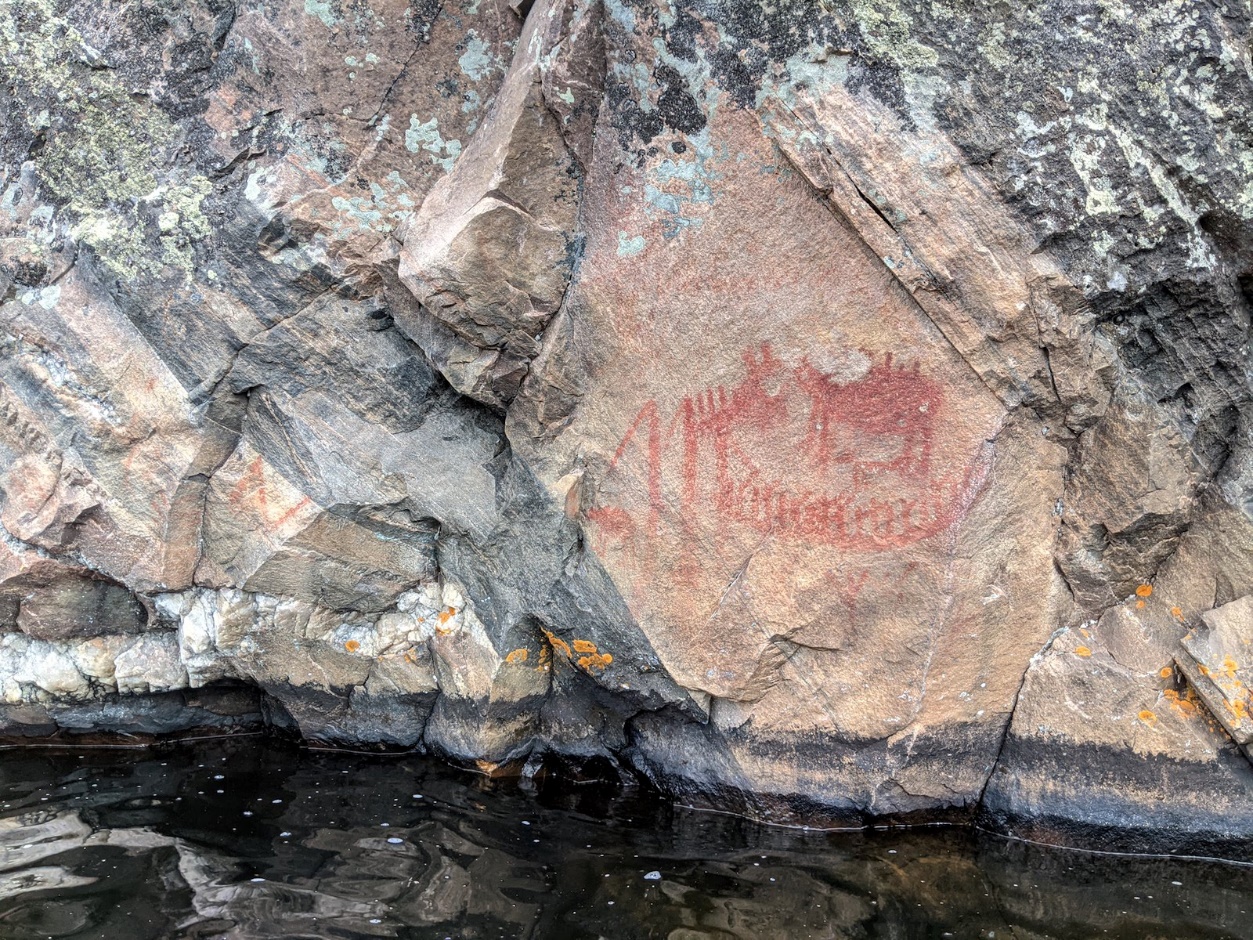 Pictographic representations found at Mazinaw Lake, n.d., Bon Echo Provincial Park, Kaladar, Ontario.
Learning Activity #1
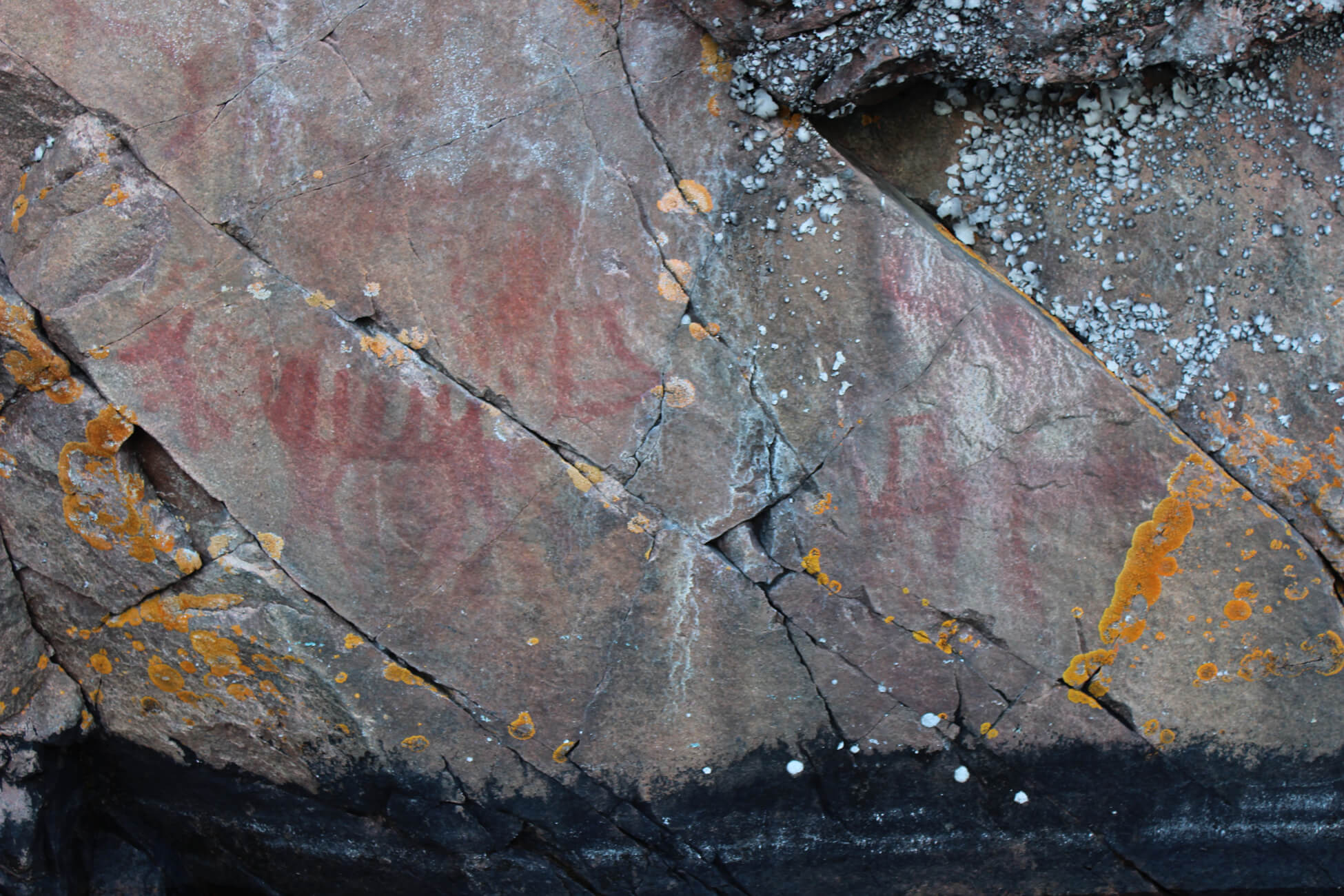 Pictographic representations on the rock face, Mazinaw Lake, n.d., Bon Echo Provincial Park, Kaladar, Ontario.
Learning Activity #1
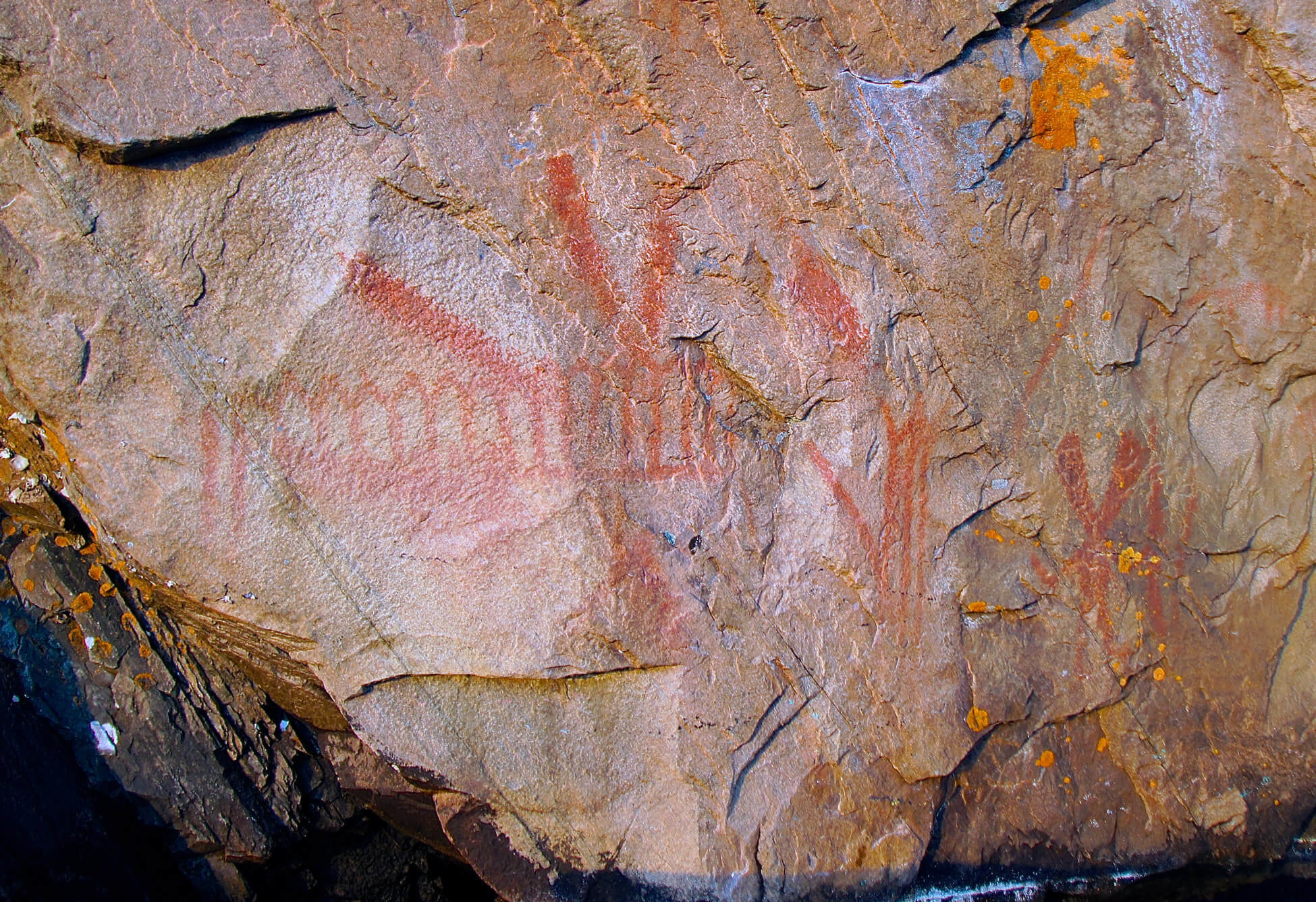 Pictographic representations on the rock face, Mazinaw Lake, n.d., Bon Echo Provincial Park, Kaladar, Ontario.
Learning Activity #2
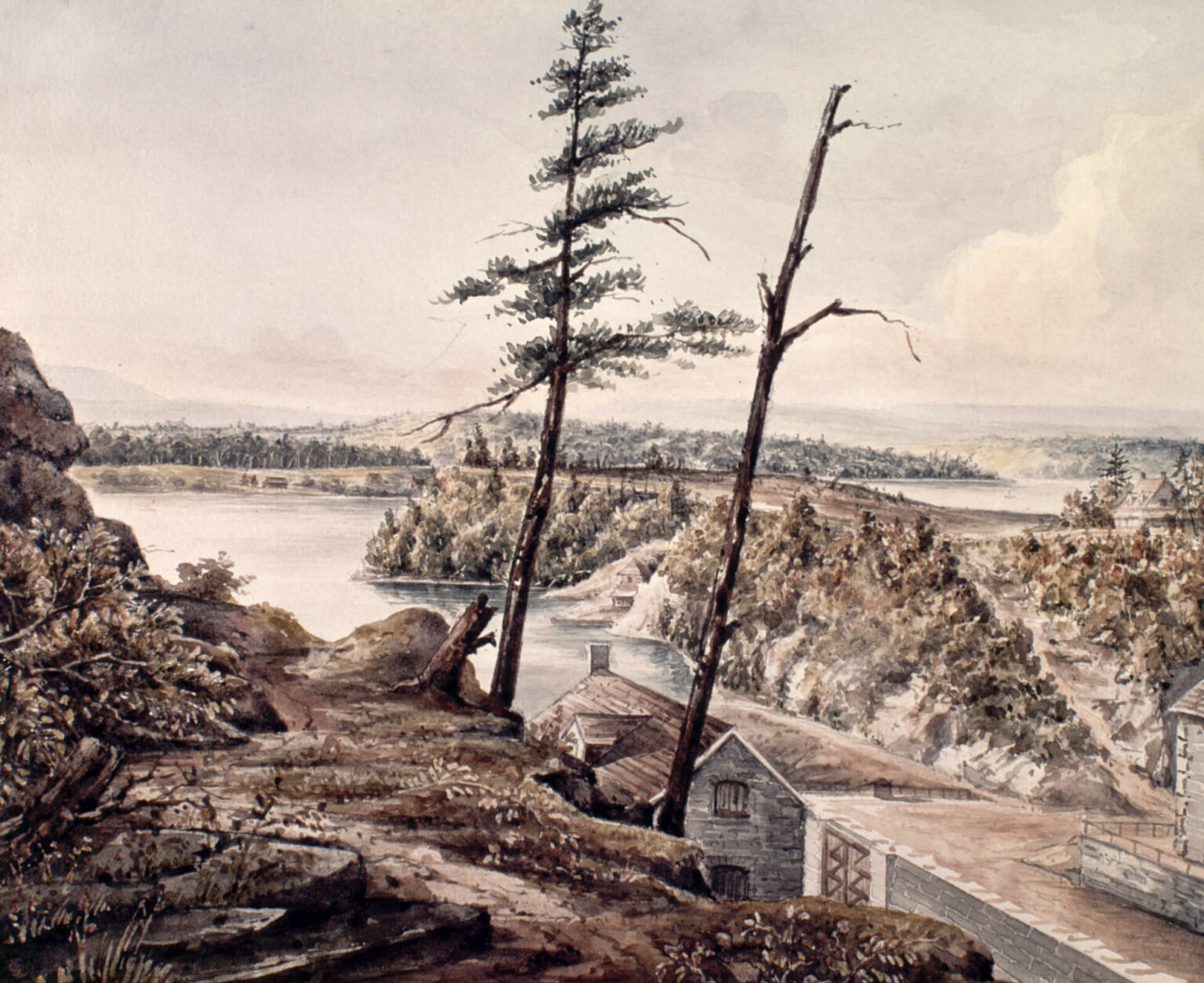 Henry Pooley, Rideau Canal, Ottawa, Canada, 1833. British officer Lieutenant Pooley’s sketches of the Rideau Canal played a significant role in the industrial growth and development of Bytown.
Learning Activity #2
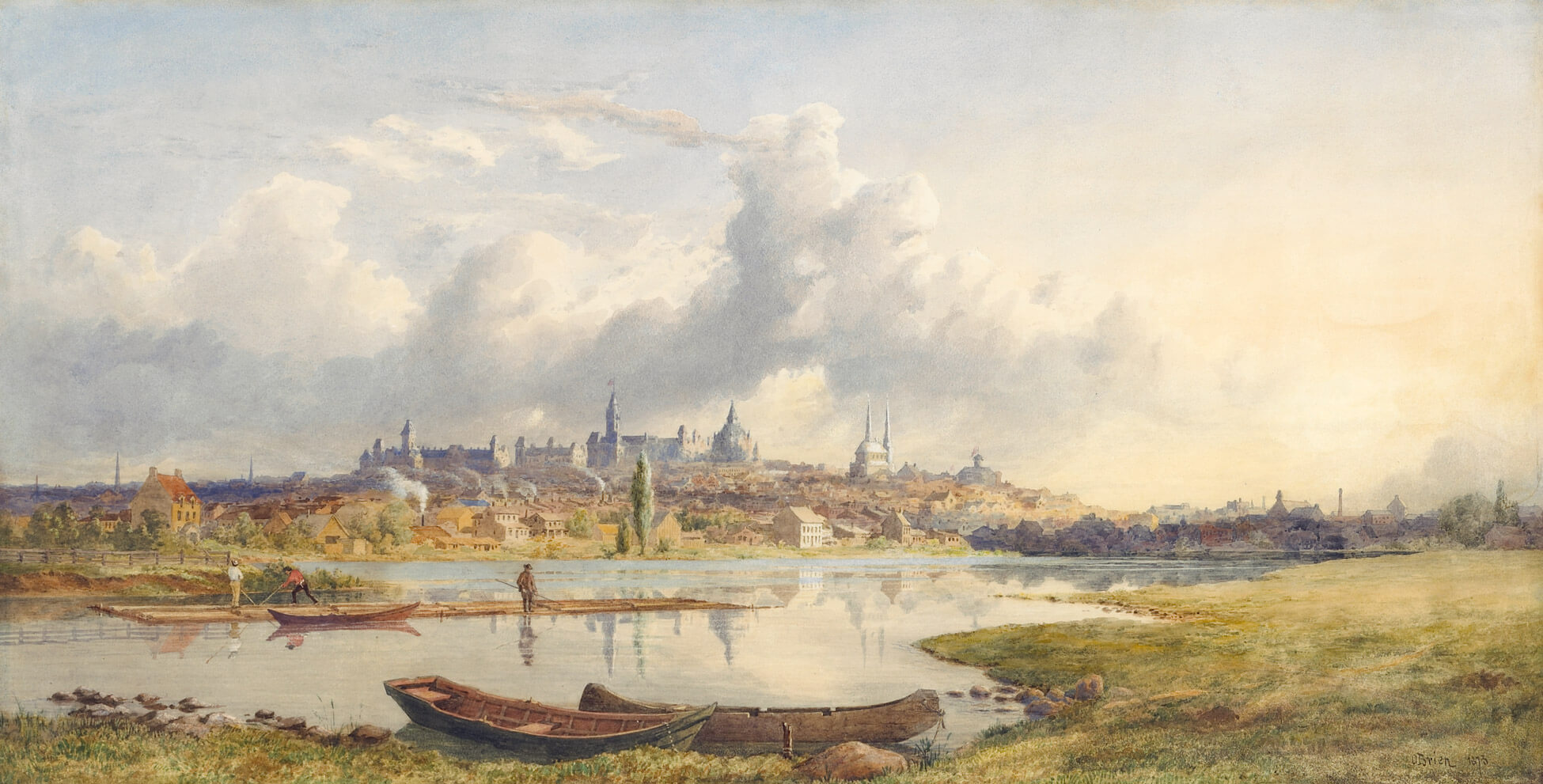 Lucius R. O’Brien, Ottawa from the Rideau, 1873. Ottawa’s selection as the nation’s capital profoundly affected its built environment, resulting in the construction of landmarks like the Parliament Buildings pictured here.
Learning Activity #2
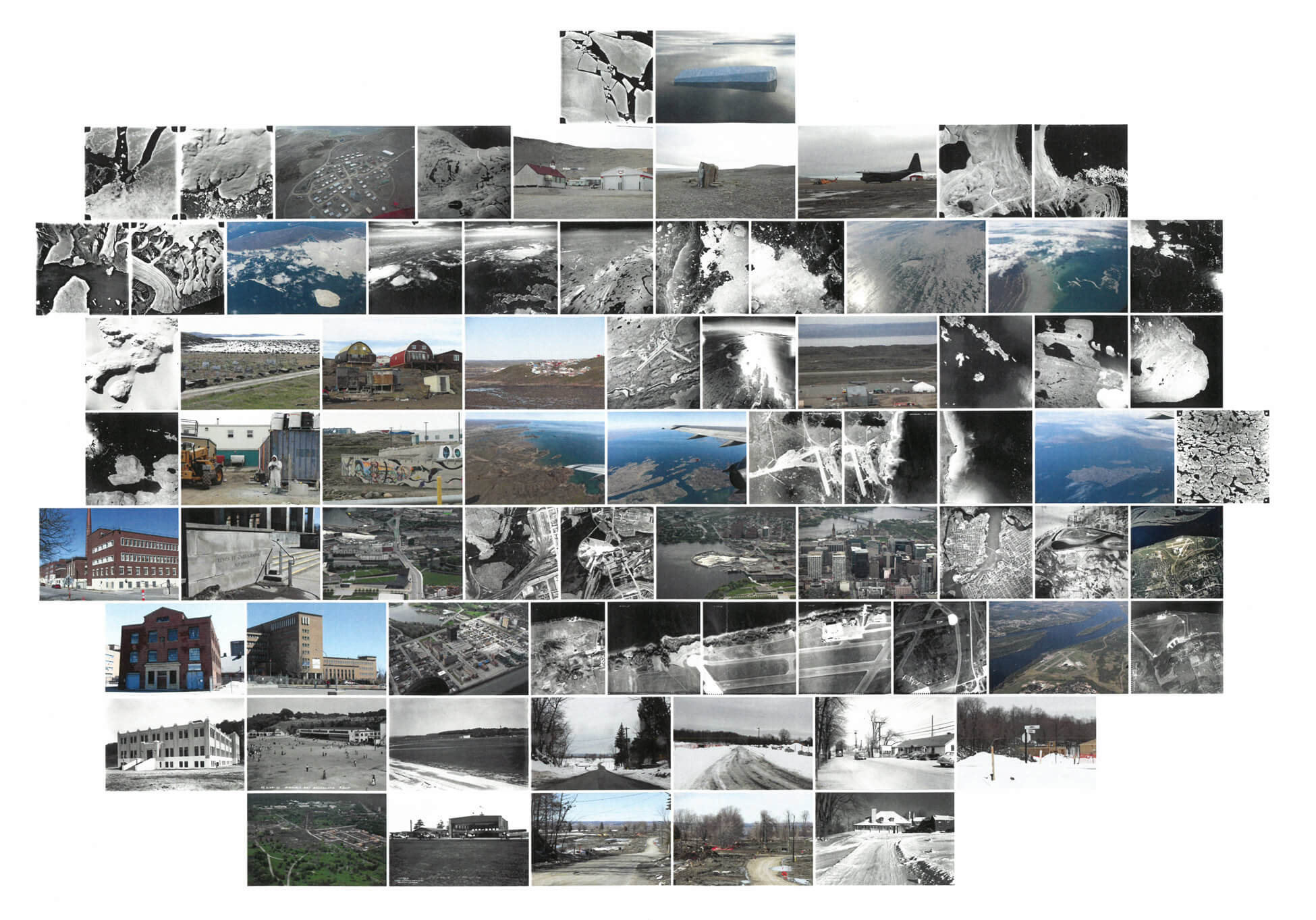 Leslie Reid, Flight Line—Erasure, 2017. Reid’s installation uses historic and contemporary photographs showing the transformation of the city of Ottawa alongside government interventions in the Canadian North.
Learning Activity #2
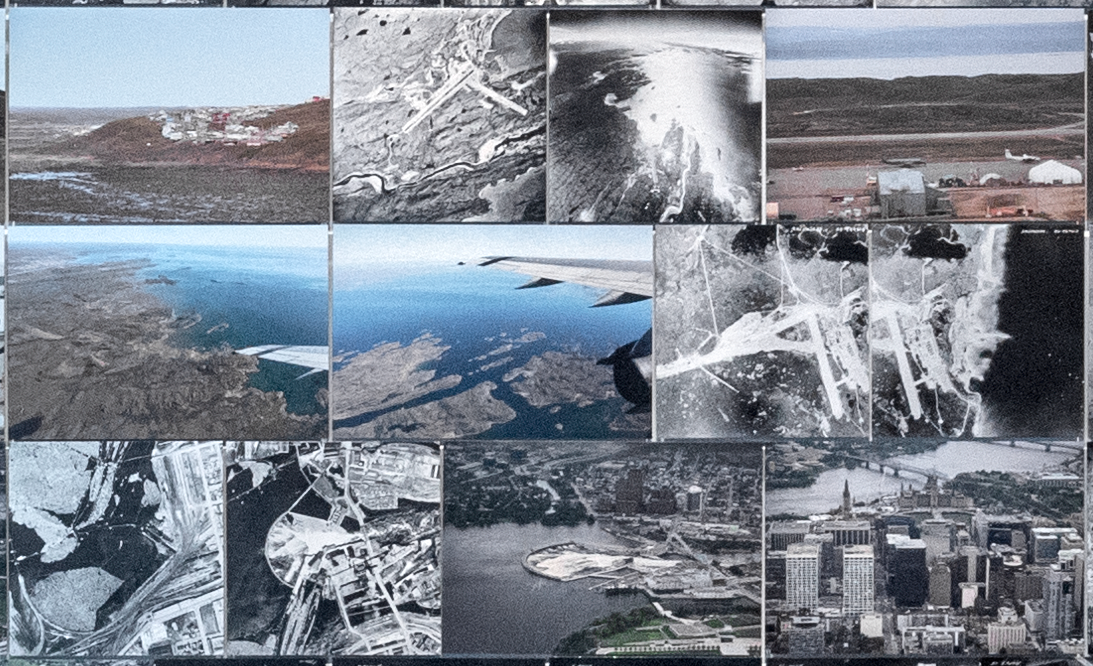 Leslie Reid, Flight Line—Erasure (detail), 2017.
Learning Activity #2
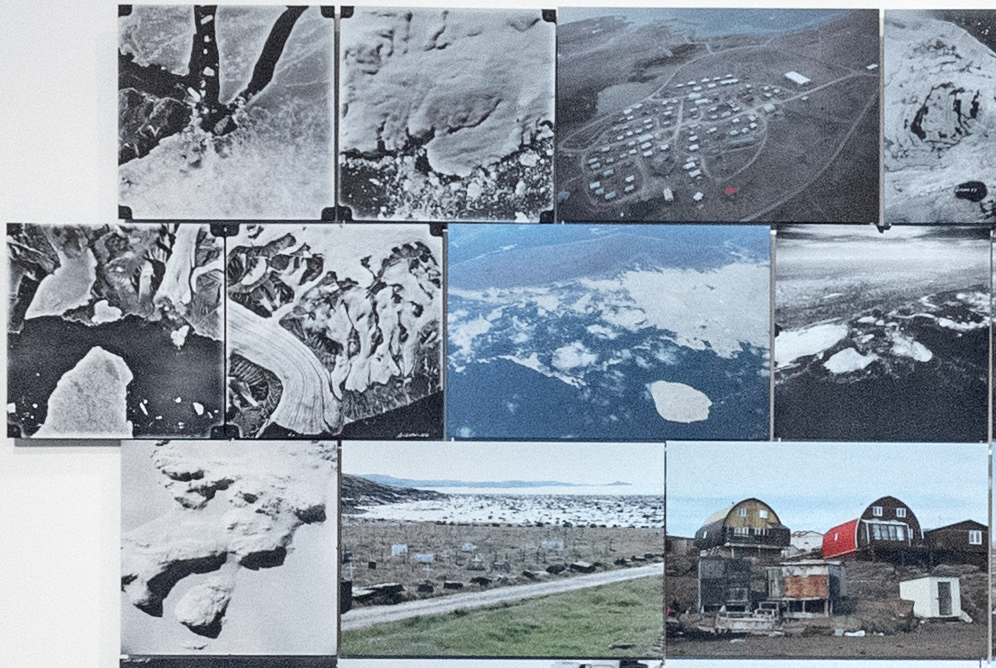 Leslie Reid, Flight Line—Erasure (detail), 2017.
Learning Activity #2
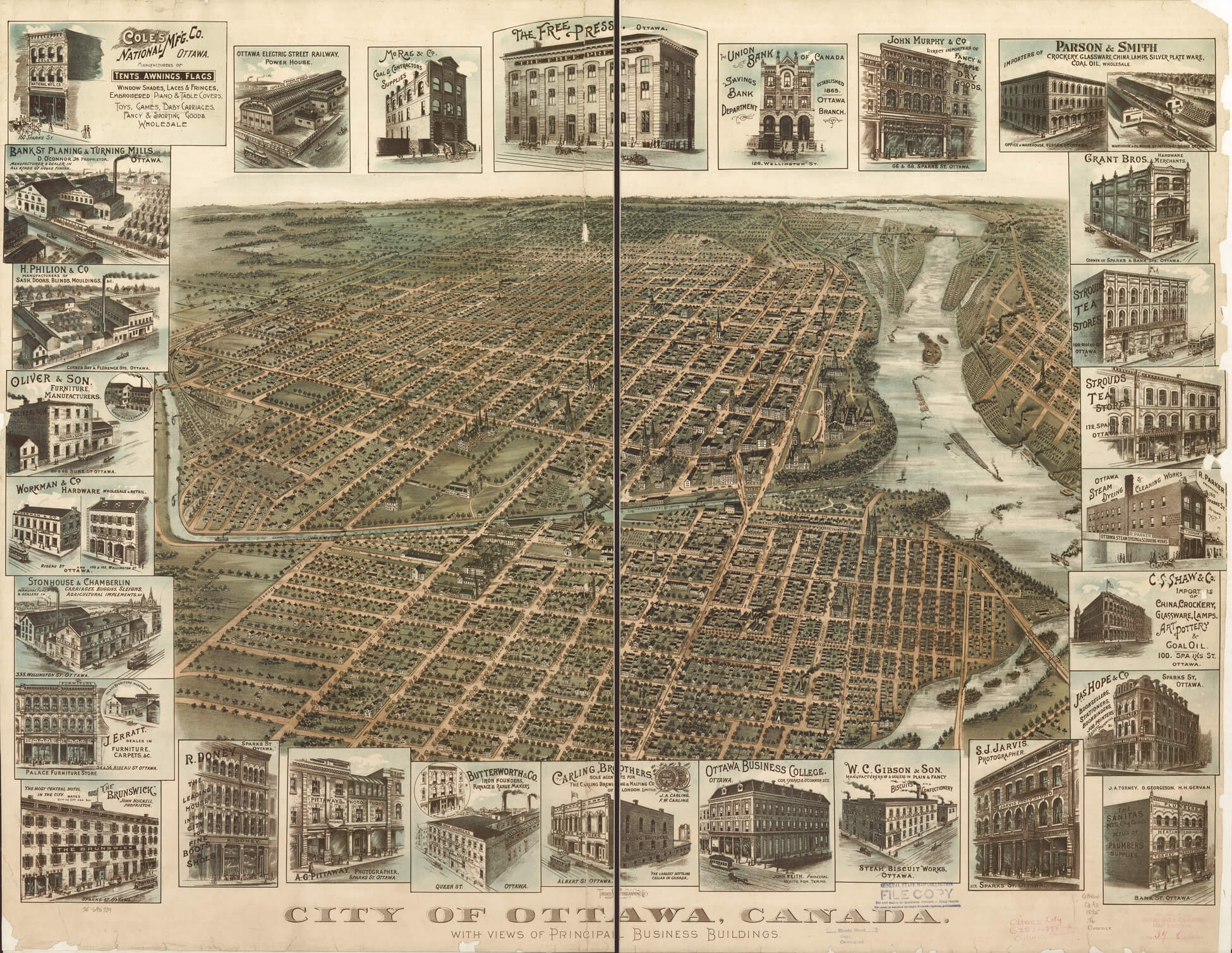 City of Ottawa, Canada with Views of Principal Business Buildings, 1895, published by Toronto Lithographing Company. This unusual print records the growth of the city in the decades after Confederation.
Culminating Task
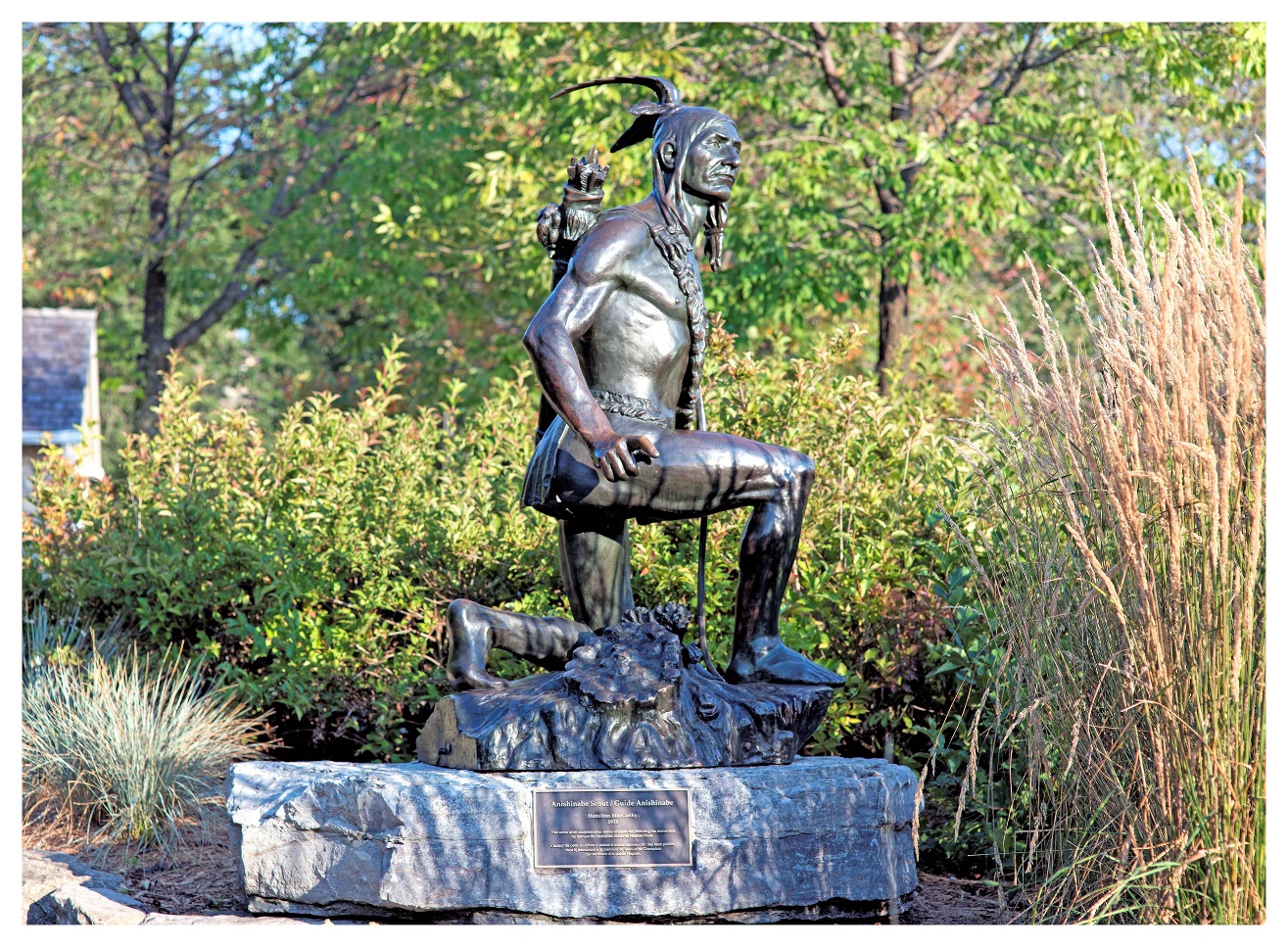 Jeff Thomas, Lest We Forget Major’s Hill: Kitchi Zibi Omàmìwininì, 2013. In 2013, Thomas and members of the Indigenous Ottawa collective held a naming ceremony with an Algonquin elder, who gave this sculpture the name “Kitchi Zibi Omàmìwininì” (Big River People).
Culminating Task
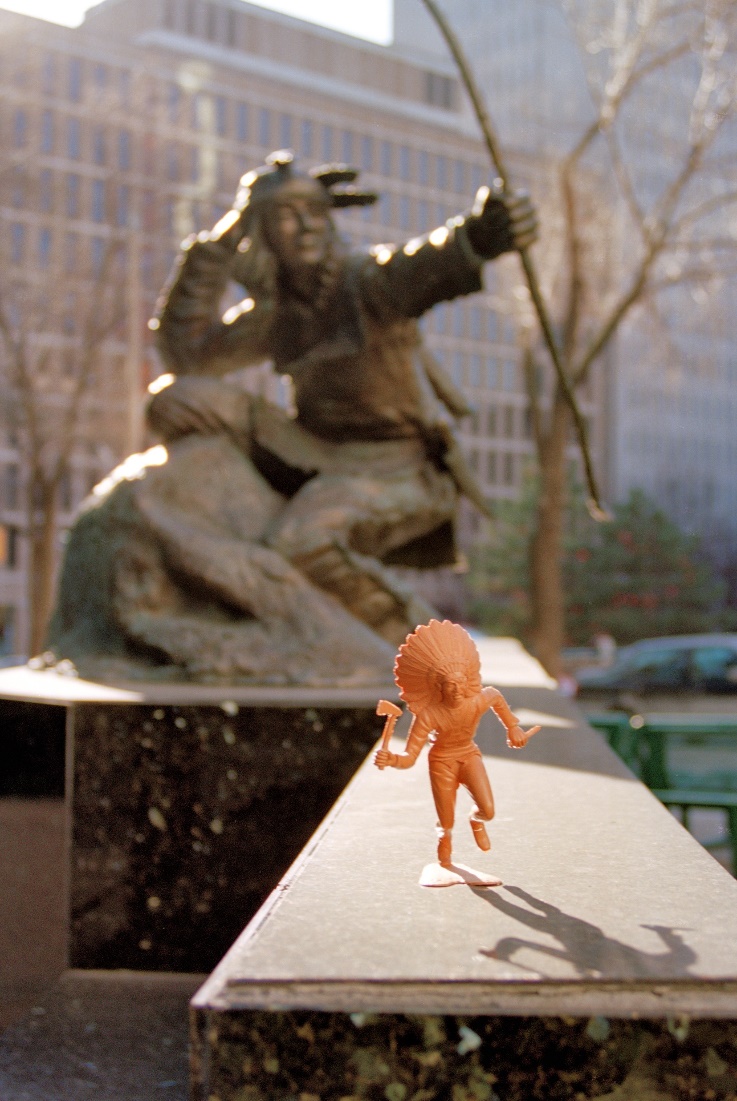 Jeff Thomas, War Dancer, Hunter Statue, Queen Street, 2000. This work was created during one of Thomas’s many photo walks through the city of Ottawa and sparked the artist’s Indians on Tour series.
Culminating Task
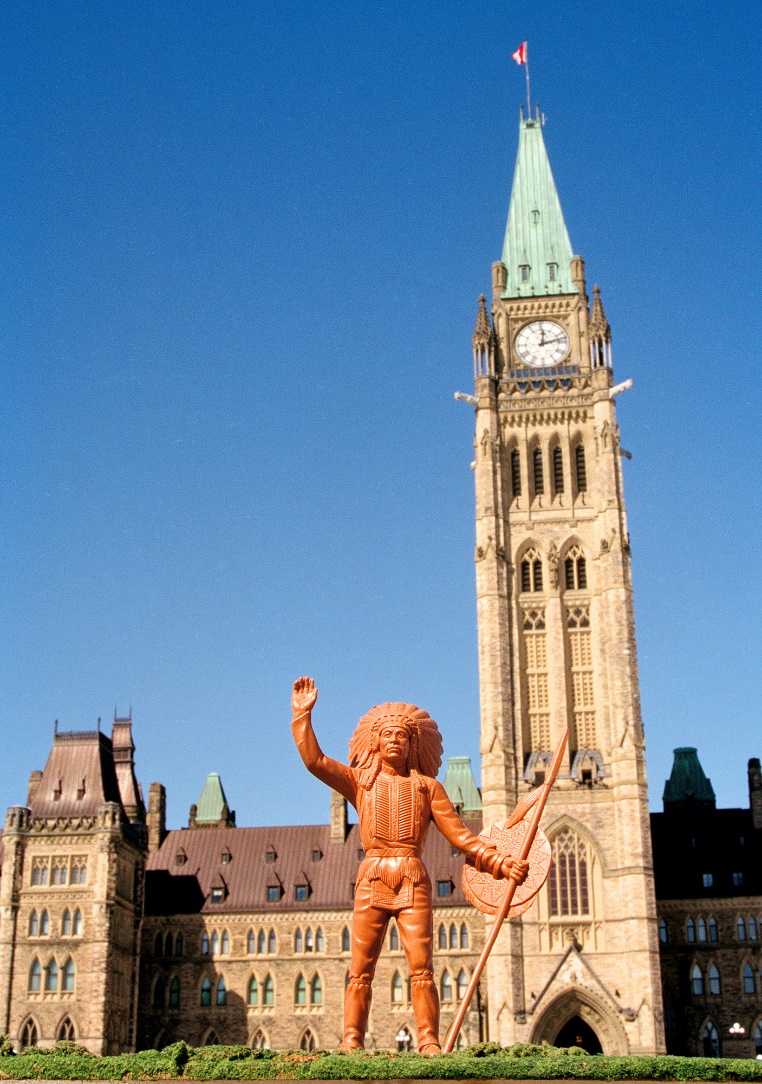 Jeff Thomas, Peace Chief at Parliament Hill and Peace Tower, Ottawa, 2003. The plastic figurines pictured in this series evoke stereotypical depictions of Indigenous peoples in popular media and material culture.
Culminating Task
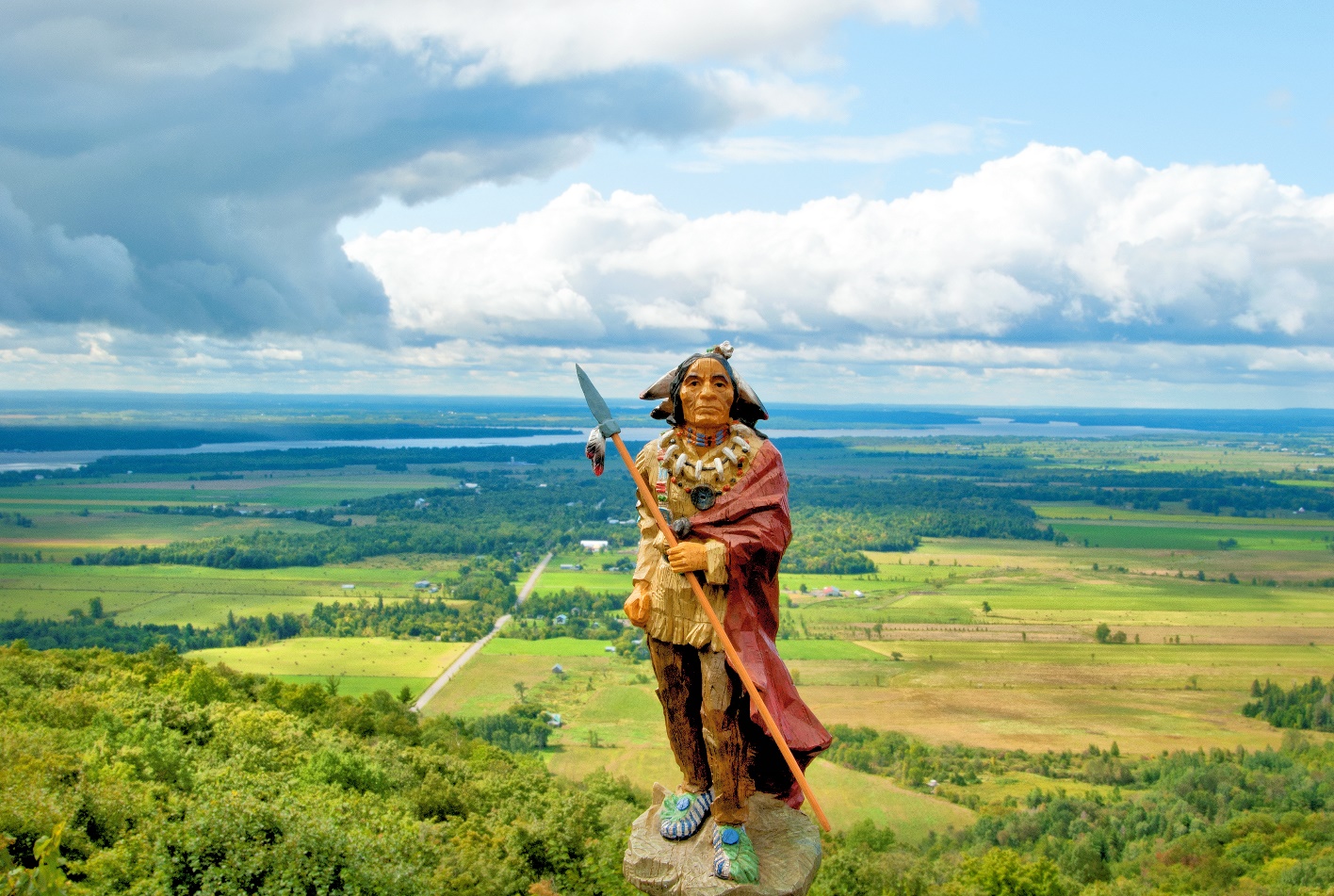 Jeff Thomas, Chief Red Robe, Champlain Lookout, 2009. In this image, Thomas has placed a figurine in front of the Champlain Lookout, one of the most spectacular vistas in Gatineau Park.
Culminating Task
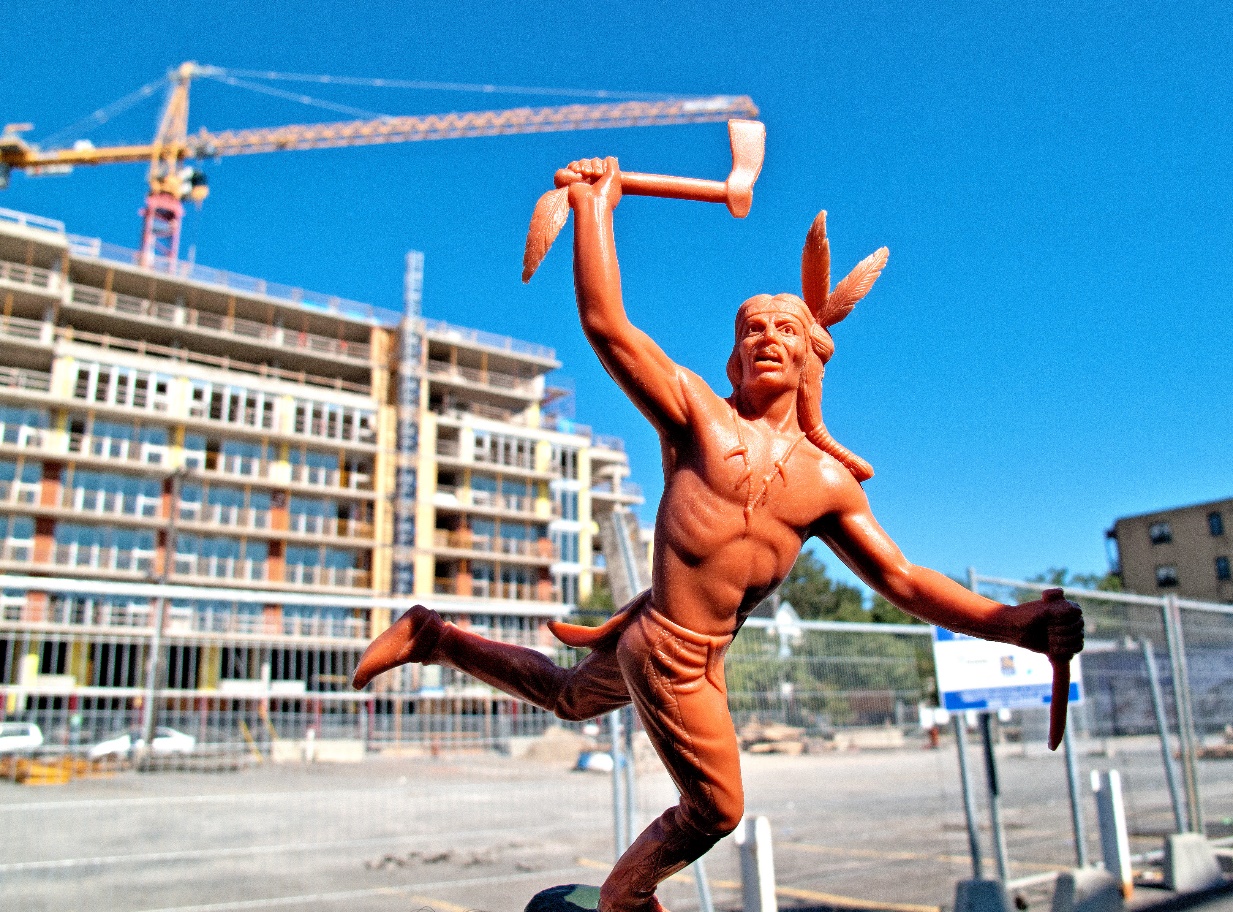 Jeff Thomas, Buffalo Dancer, Condo Construction Site, 2011. This image comments on widespread commercial development in Ottawa, which continues to displace much of the city’s urban Indigenous population.
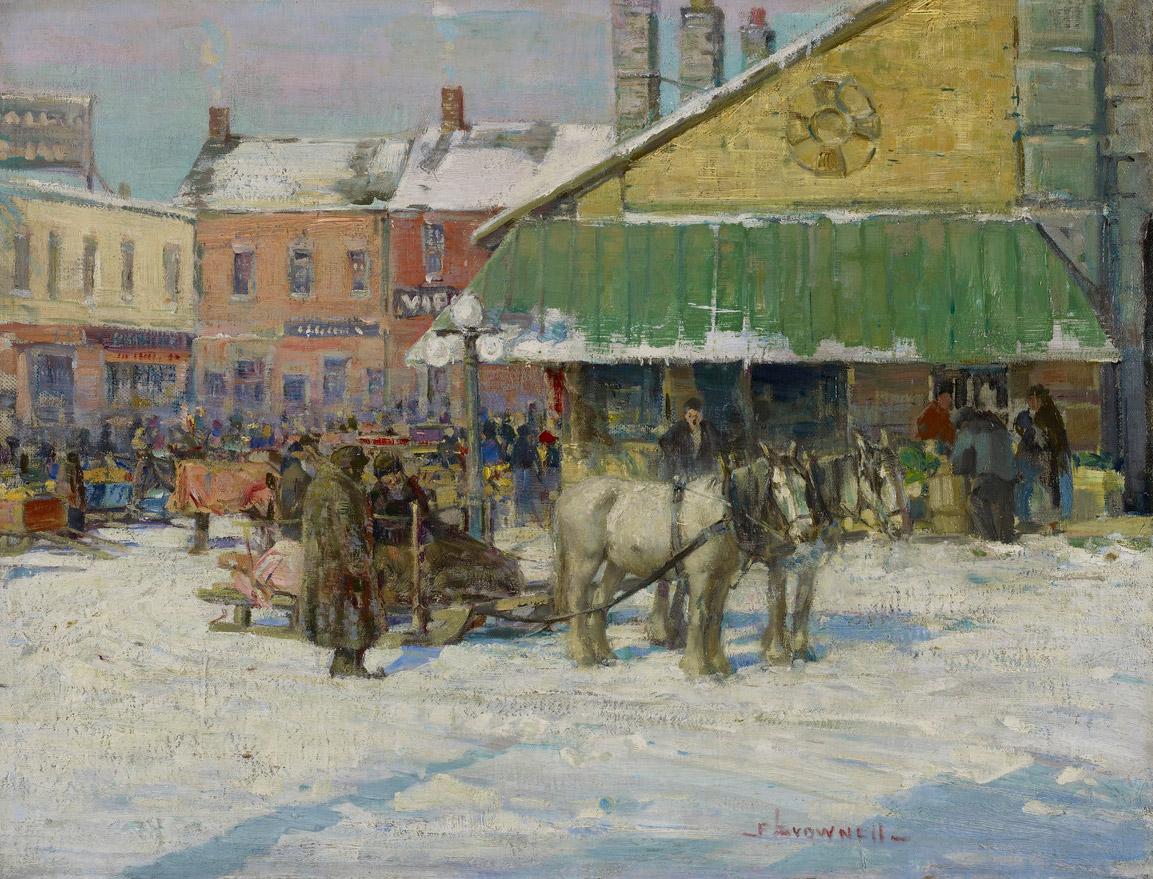 Franklin Brownell, Byward Market, c.1915. Brownell carried out an artistic career in Ottawa for over fifty years, producing numerous paintings depicting everyday life in the city.
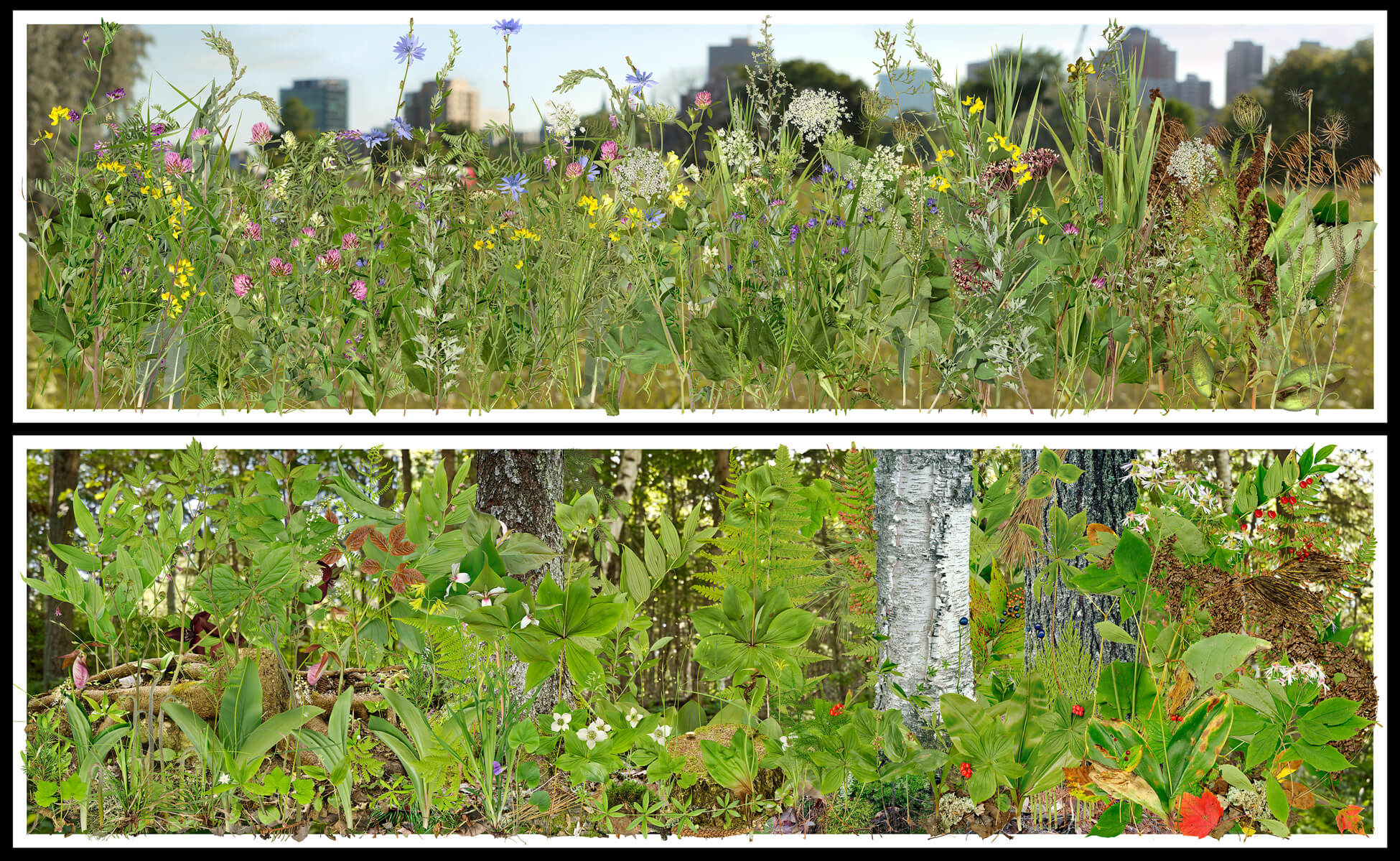 Lorraine Gilbert, Once (Upon) a Forest Diptych: Lebreton Flats, Ottawa, Ontario and Boreal Forest Floor, La Macaza, Quebec, 2010. Formerly a residential area, Lebreton Flats has remained largely vacant since the 1960s due to disputes over use of the land.